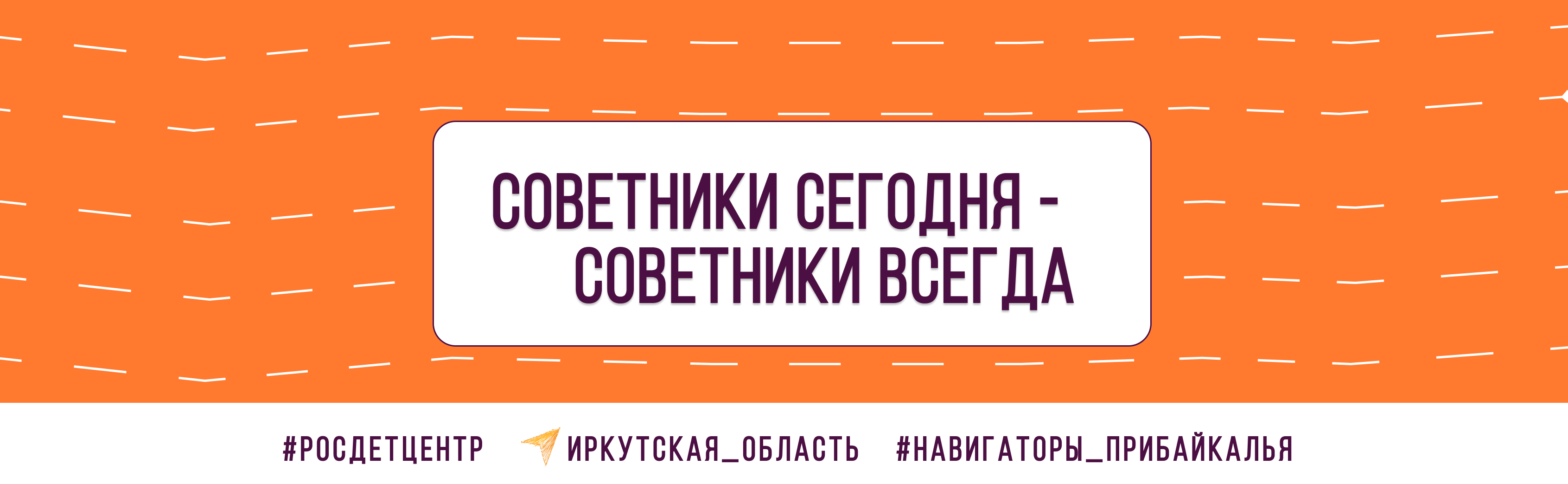 город 
Усть-Илимск
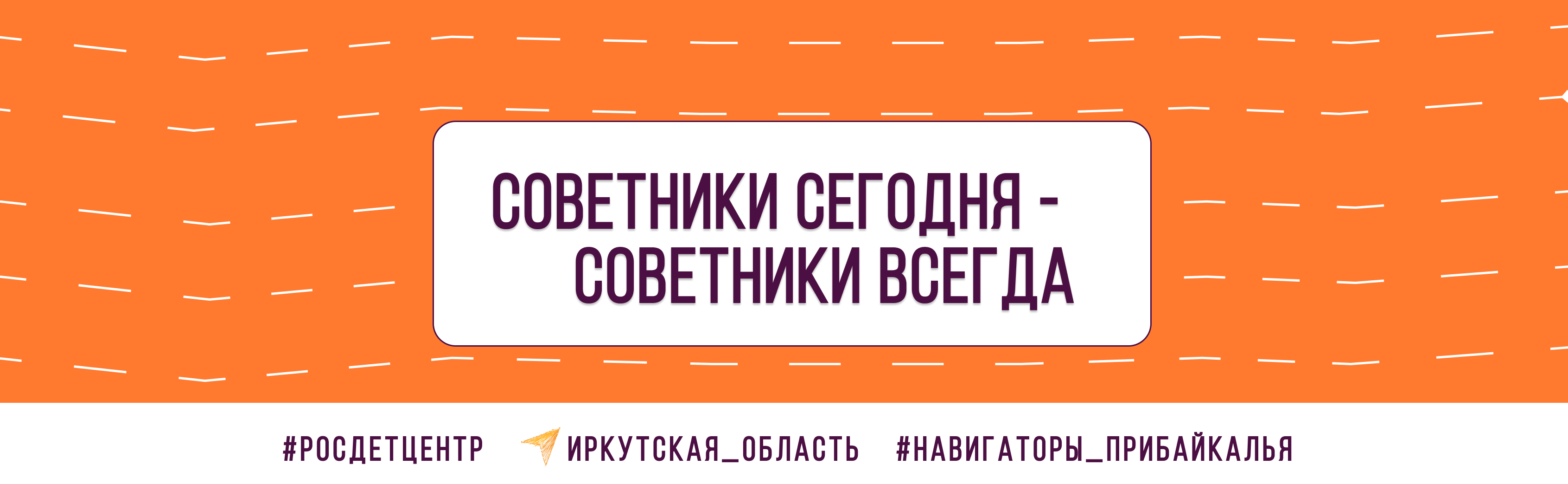 Банщикова Алёна Ивановна
МБОУ «СОШ № 1»

Былкова Марина Николаевна
МБОУ «СОШ № 2»

Вагаева Любовь Николаевна
МАОУ «СОШ № 11»

Добровольская Марина Александровна
МБОУ «СОШ № 8 имени Бусыгина М.И.»

Климова Ирина Владимировна  
МАОУ «СОШ № 7 имени Пичуева Л.П.»

Кондрашова Джамиля Нормухамедовна
МБОУ «СОШ № 17»

Радченко Оксана Александровна
МАОУ «СОШ № 12» им. Семенова В.Н.
Торопчина Ольга Мигальовна
 МАОУ «СОШ № 5»

Литвинцева Евгения Дмитриевна
МАОУ «СОШ № 14»

Маловинская Ирина Юрьевна
МАОУ «Городская гимназия №1»

Нелин Надежда Александровна
МАОУ «Экспериментальный лицей 
имени Батербиева М.М.»

Плотникова Ирина Сергеевна
МАОУ «СОШ № 13 им. М.К. Янгеля»
РЕЙТИНГ МУНИЦИПАЛИТЕТА
2022-2023 учебный год
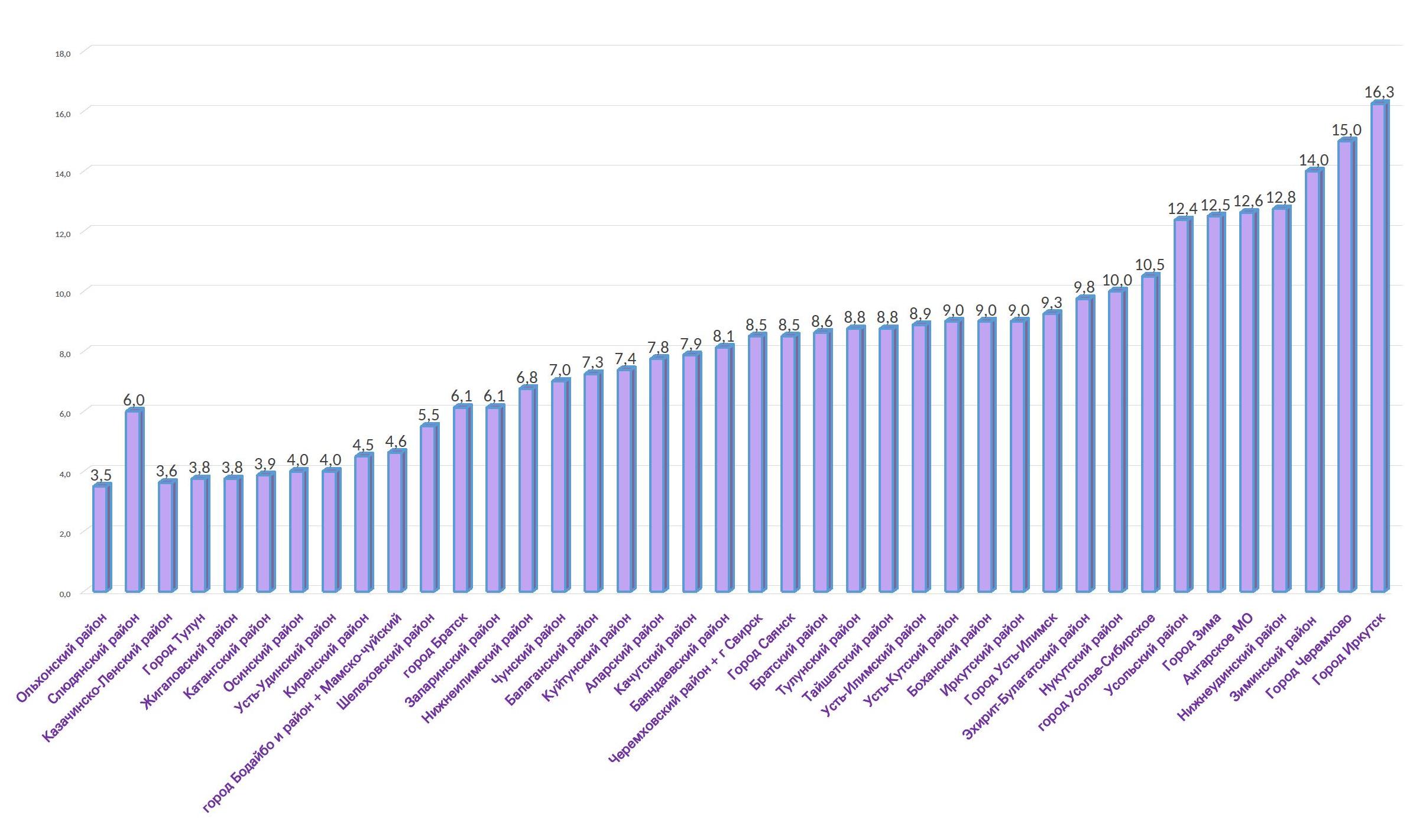 г. Усть-Илимск
МОНИТОРИНГ
2022-2023 учебный год
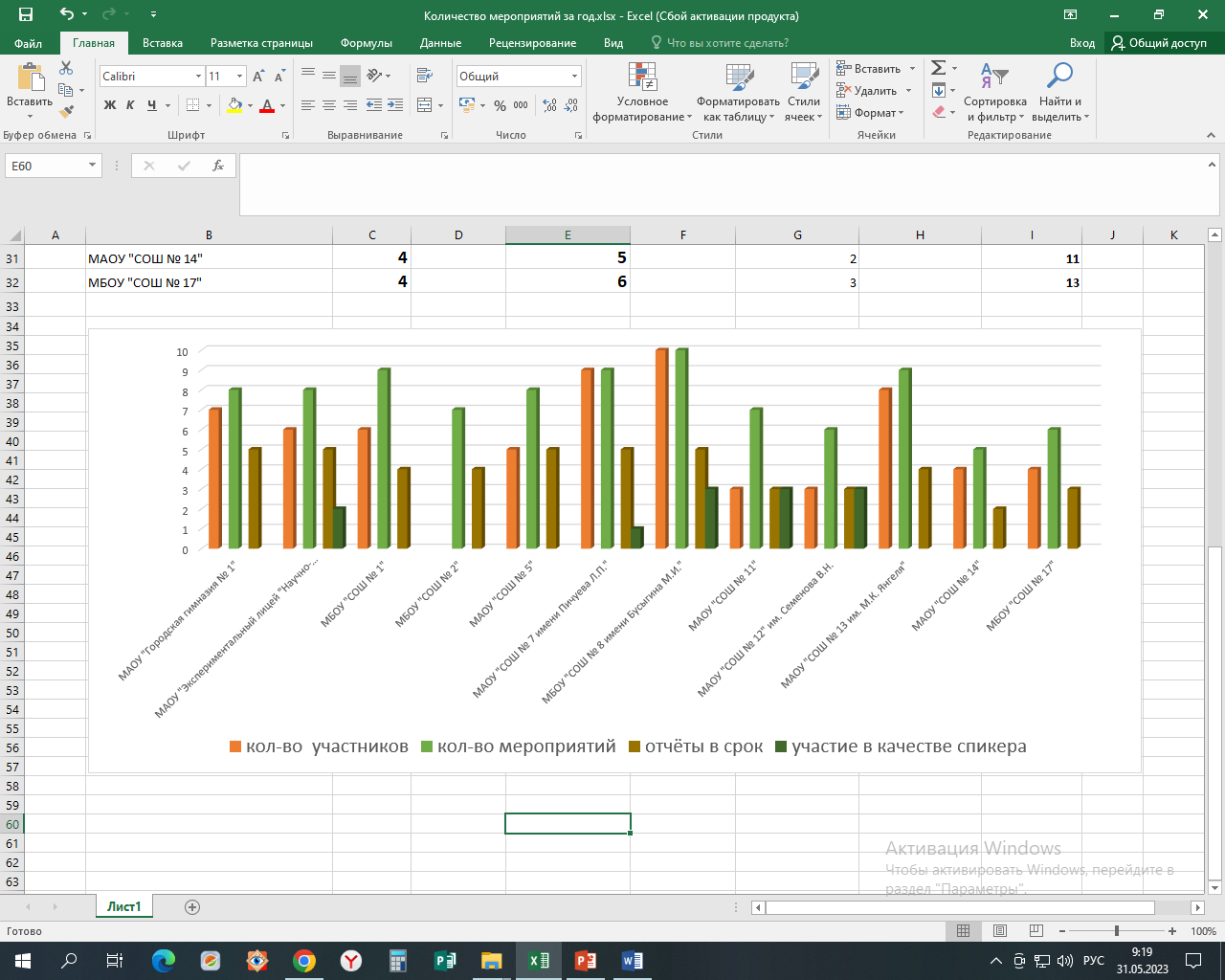 ОБЩИЙ РЕЙТИНГ
2022-2023 учебный год
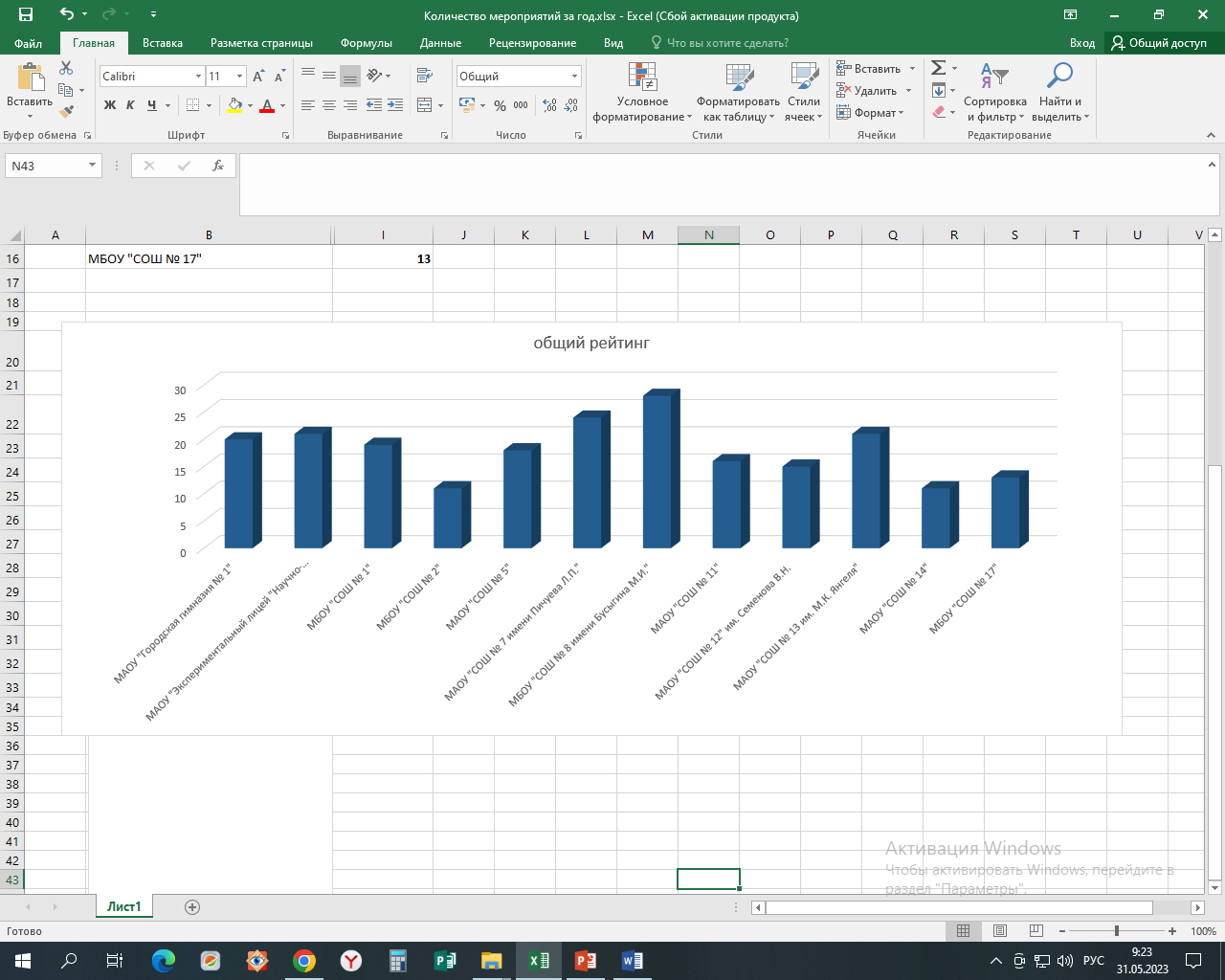